Energy use in Canada
Canada ranks second in the world in energy use per person.
Why do you think we use so much energy?
Conventional Energy
Definition:
Conventional Energy: Renewable
Definition:
Hydroelectric PowerFill in the blanks below.
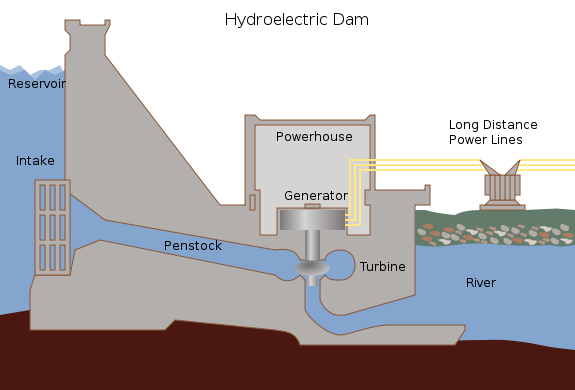 Hydroelectric Power p. 225
Hydroelectric Power
Would flooding to create a resevoir have a good or bad effect on each of the following?
Conventional Energy: Non Renewable
Definition:
Nuclear Power Plant Fill in the blanks below.
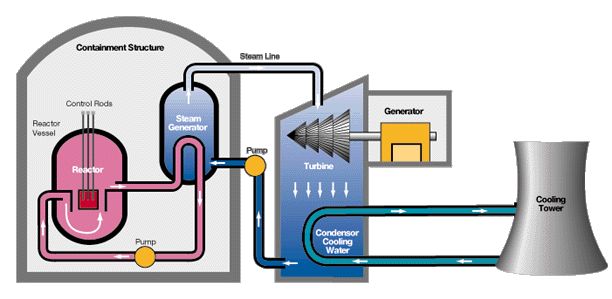 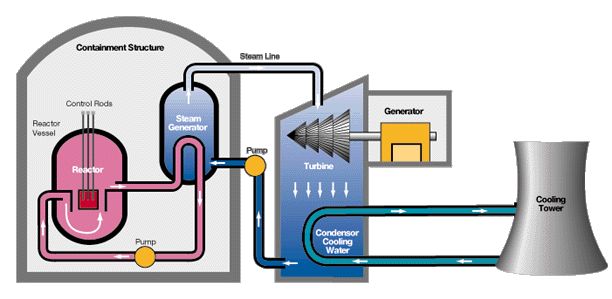 Nuclear Power Plant p. 225
Thermal Electric Power (Coal) Fill in the blanks below.
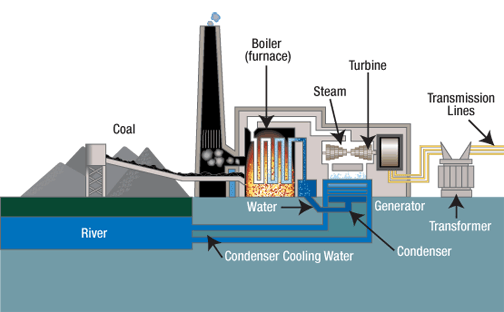 Thermal Electric Power p. 227Read this section of the textbook and complete the table below.
Common things in Power Generation
Go back and look at your diagrams of how energy is generated. List 4 common things in the table below that are in each diagram. Why are they needed?